Задания в форме ВПР
Достижения древних египтян
Определите какие из представленных ниже иллюстраций принадлежат к истории Древнего Египта.
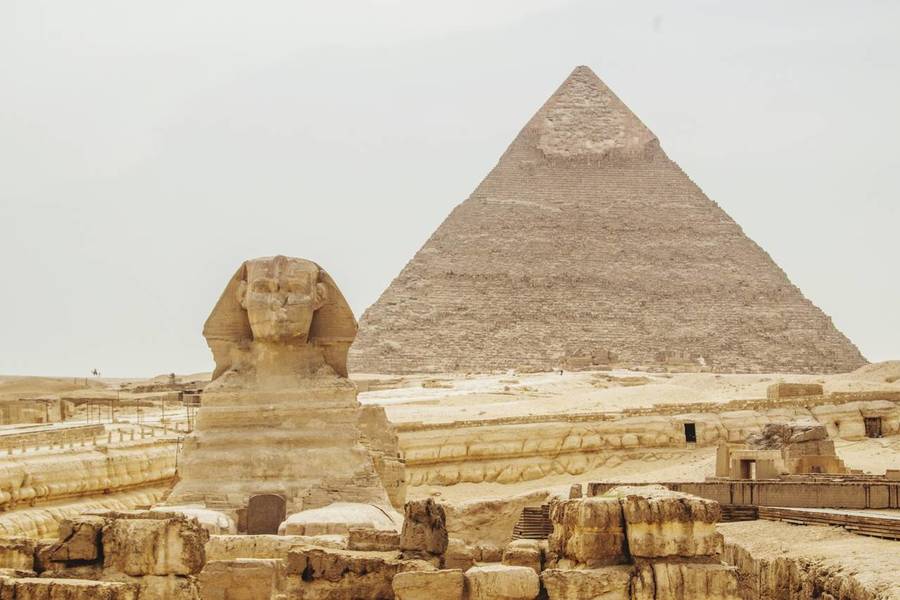 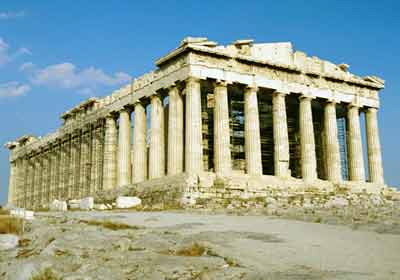 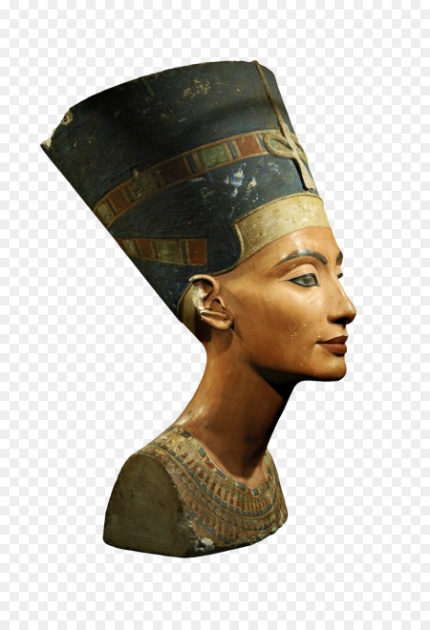 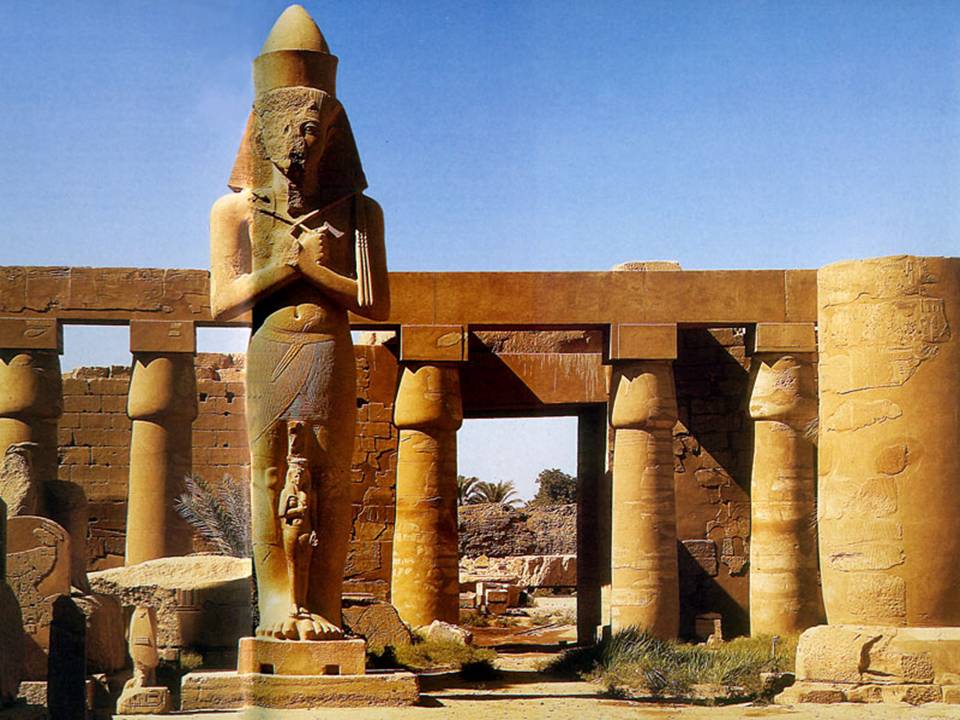 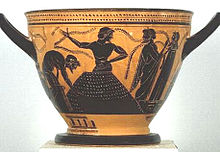 На контурной карте определите в какой градусной сетке (параллелями и меридианами)полностью или частично располагается Египет.
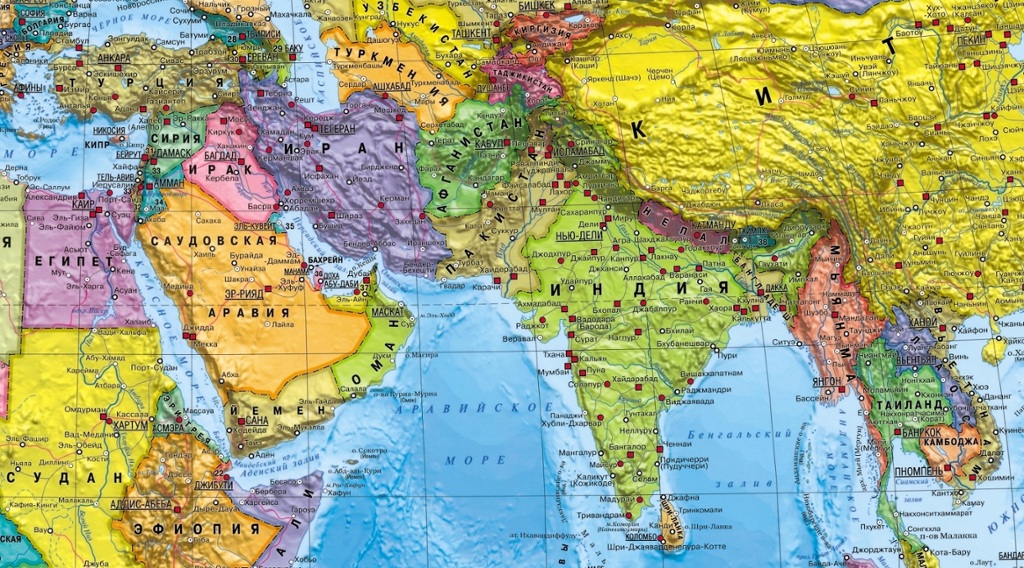 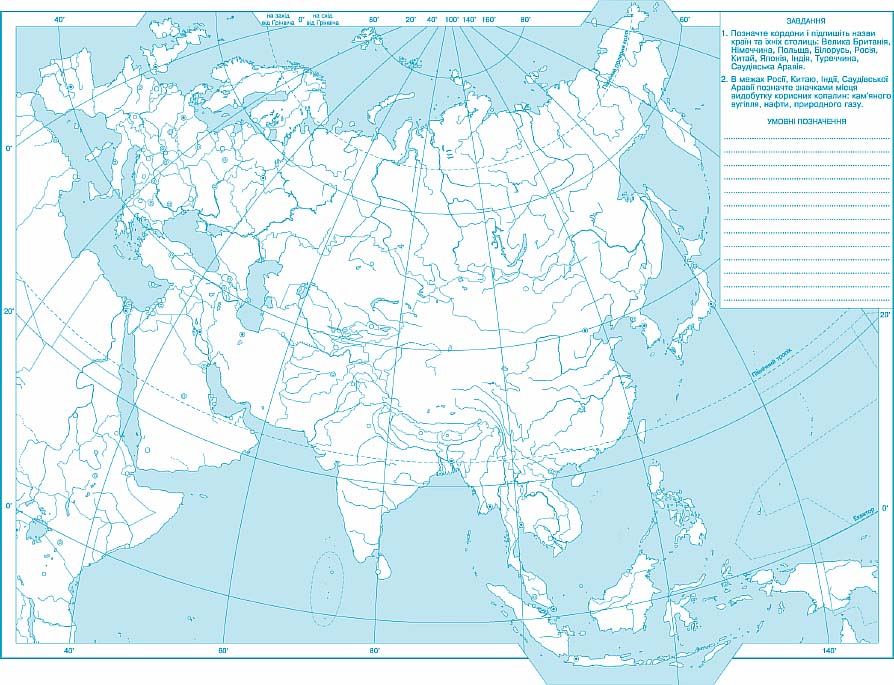 Как природно-климатические условия повлияли на хозяйственную деятельность египтян?
Прочитайте список событий (явлений, процессов) и напишите события (явления, процессы), которое относится к теме Древний Египет.

А)Строительство пирамиды фараона Хеопса, 
Б)Изгнание Тарквиния Гордого, 
В)Строительство городов из глины, 
Г)Деятельность правителя Дария I
Д)Походы Рамзеса Великого

Используя знания по истории, расскажите об этих событиях (явлениях, процессах).
Прочитайте список слов и напишите слова, относящееся к теме Древний Египет:
А)Оазис, 
Б)иероглифы, 
В)полис, 
Г)клинопись, 
Д)шадуф
Е)дельта
Ж)фаланга
З)фараон
И)папирус
Объясните значение выбранных  слов
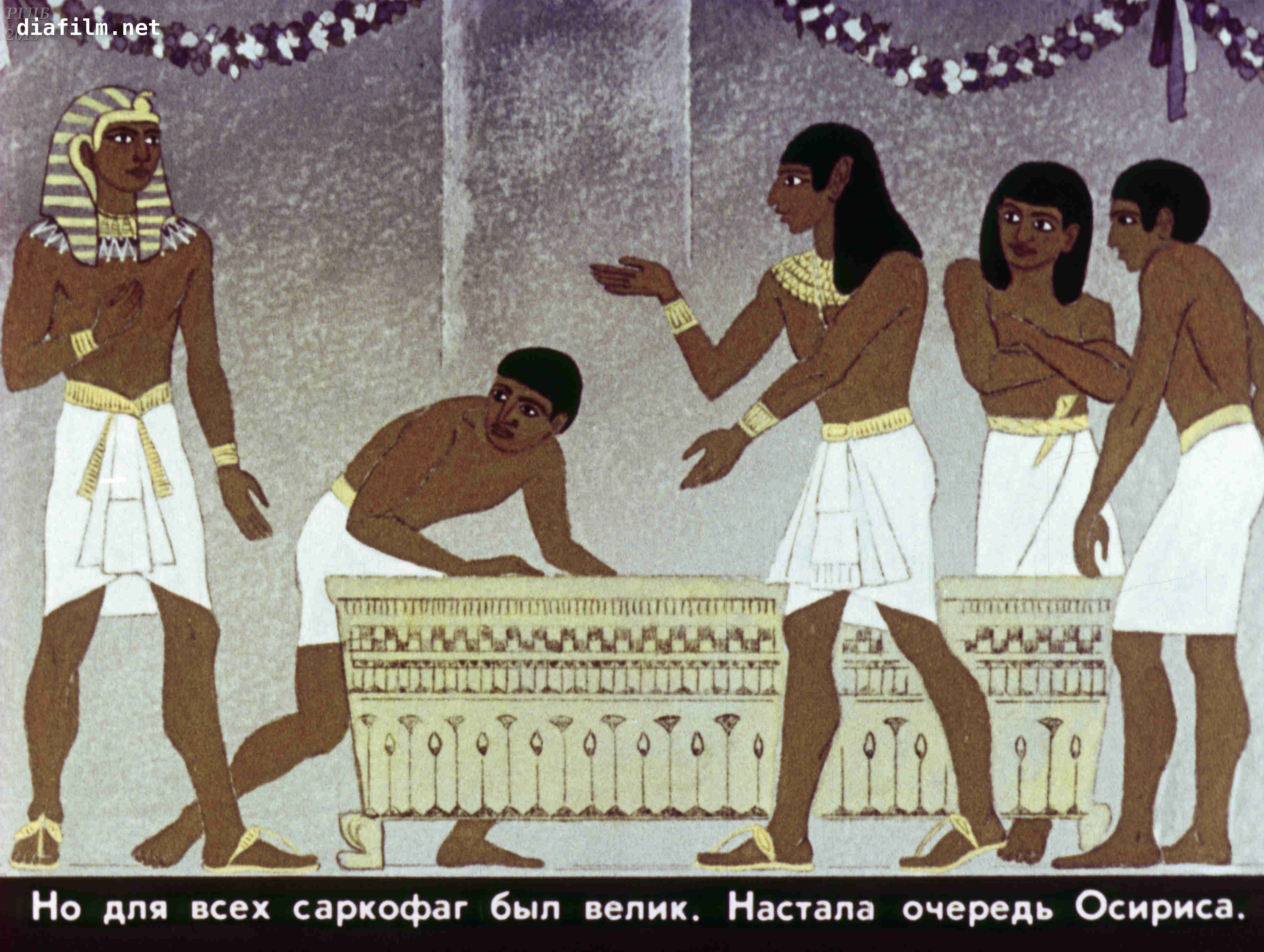 О какой древнеегипетском мифе рассказывает этот рисунок? Какие детали рисунка не соответствуют правилам древнеегипетских художников?